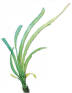 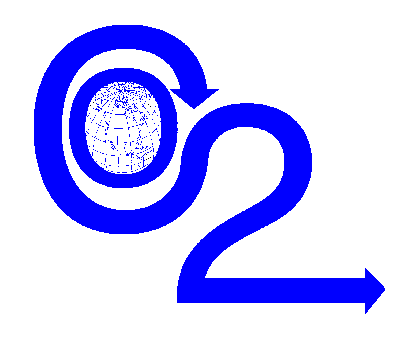 Posidonia oceanica, a top producer of dimethylsulfoniopropionate and dimethylsulfoxide
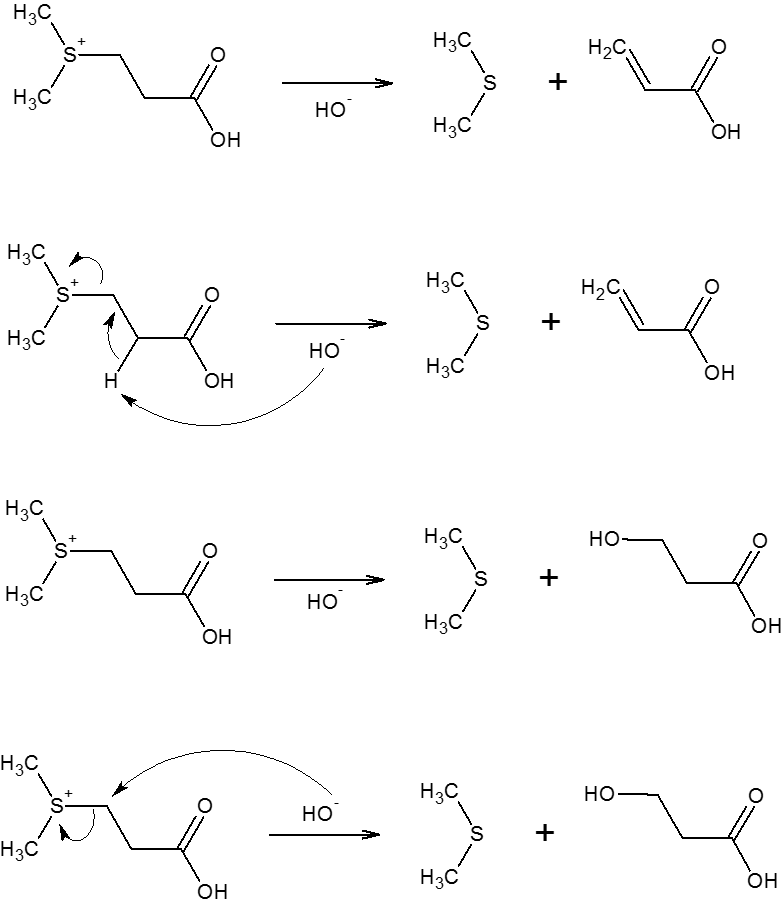 Richir J., Champenois W., Engels G., Abadie A., Gobert S., Lepoint G., Silva J., Santos R. 
& Borges A.V.

2019-10-10,
Cascais, 
Portugal
DMSP
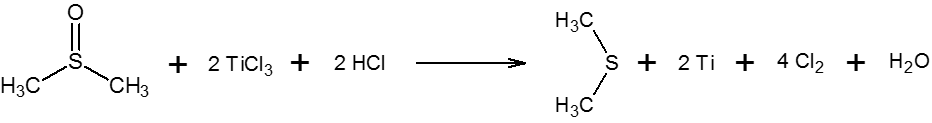 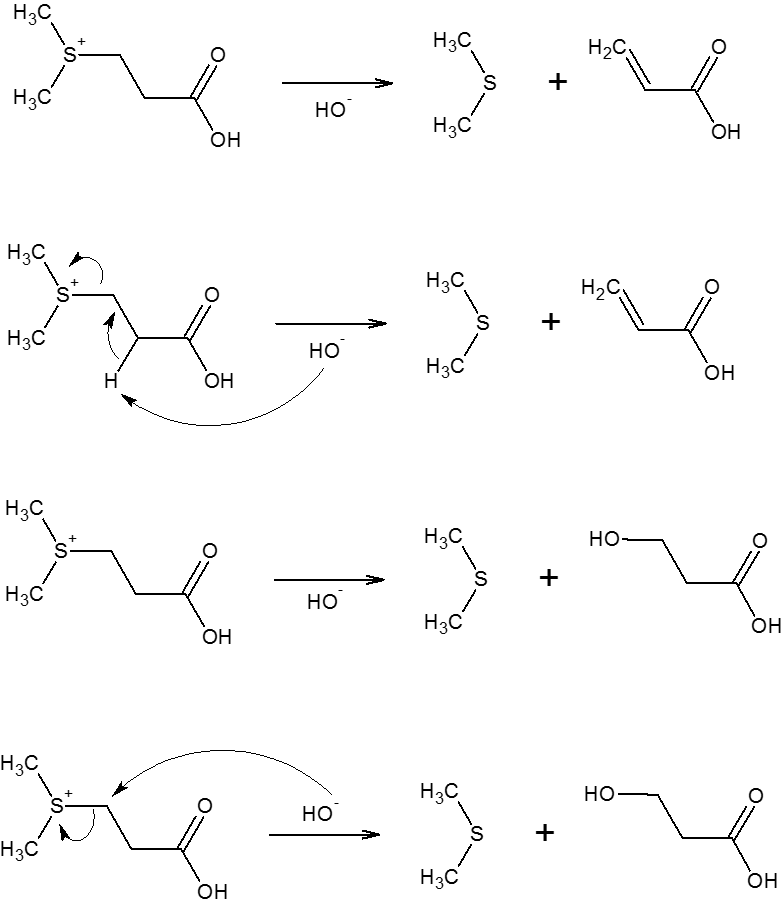 DMSO
DMS
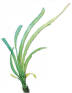 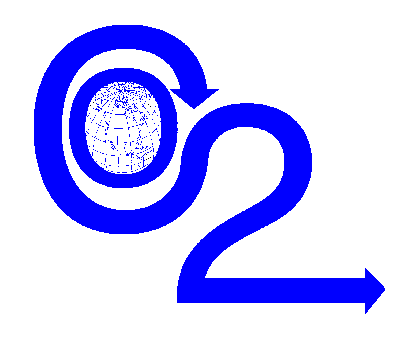 DMSP and related sulfonium compounds
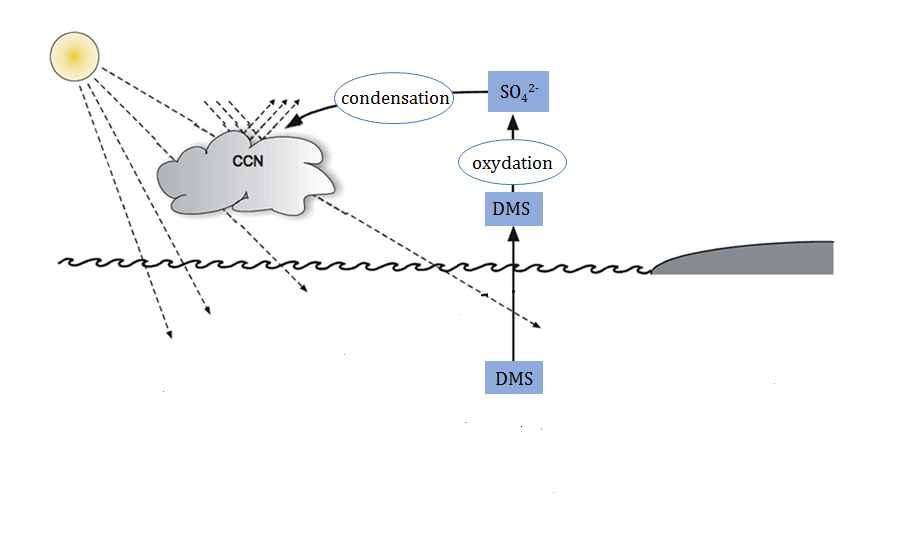 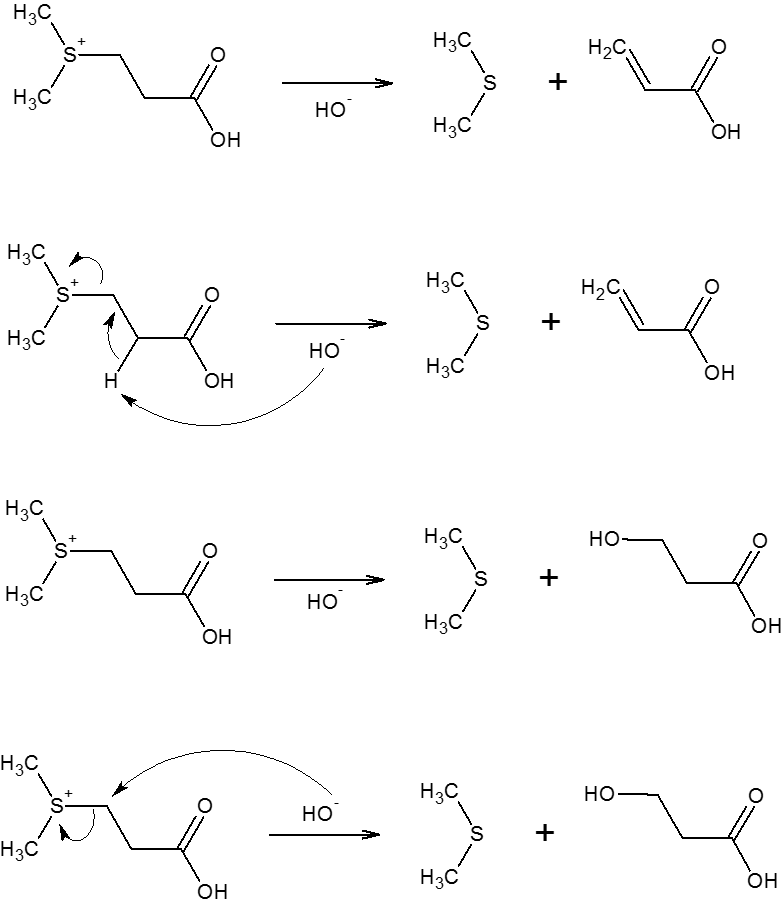 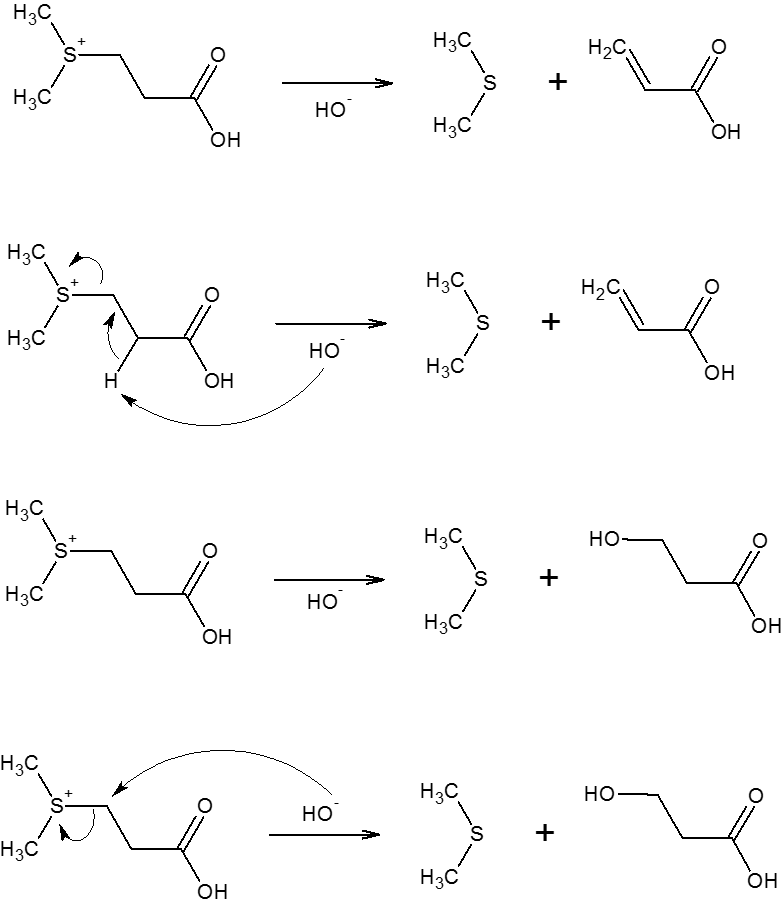 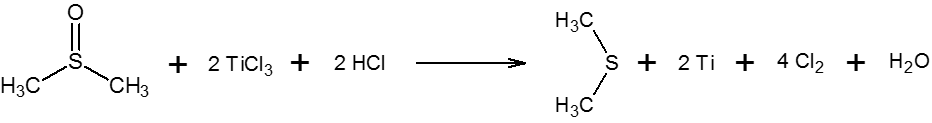 -
DMSP
DMSO
Stefels et al. (2007), Biogeochemistry
[Speaker Notes: CCN: cloud condensation nuclei
SO42-: sulfate ion]
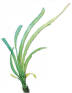 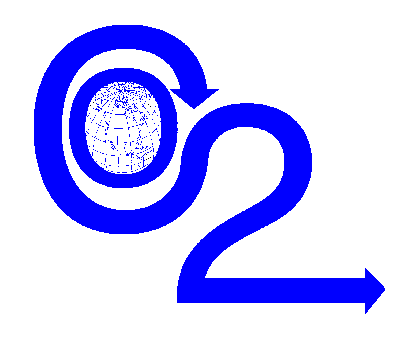 DMSP in marine primary producers
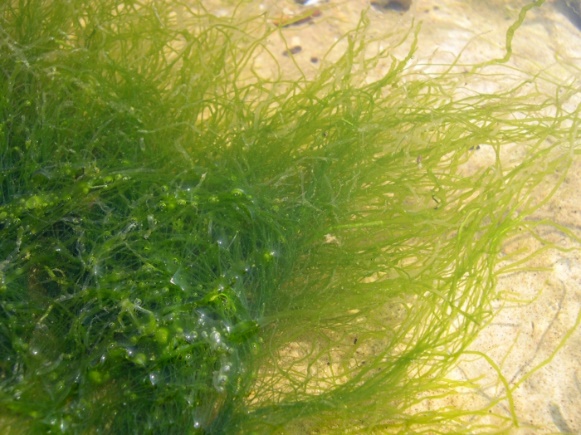 Macroalgae
(e.g., Ulva intestinalis ;  
Van Alstyne (2008), 
J Mar Biol Assoc UK)
Coral (e.g., Acropora millepora ;  Raina et al. (2013), Nature)
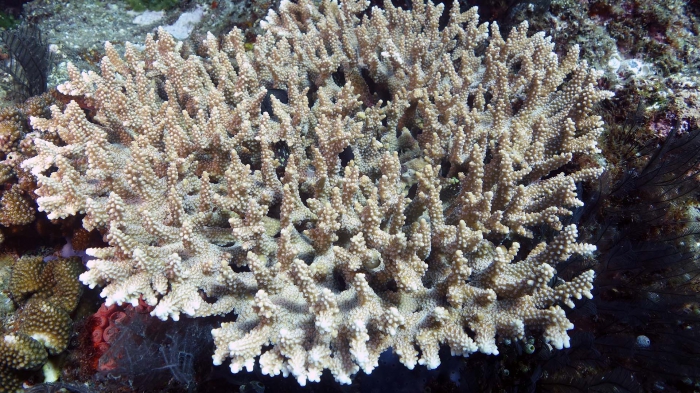 FUNCTIONS
   ● osmolyte
	  ● cryprotectant
		 ● antioxydant
			 ● overflow metabolite (C, N, S, excess energy)
			 ● predator deterrent
		 ● antibiotic
	  ● antifouling
   ● …
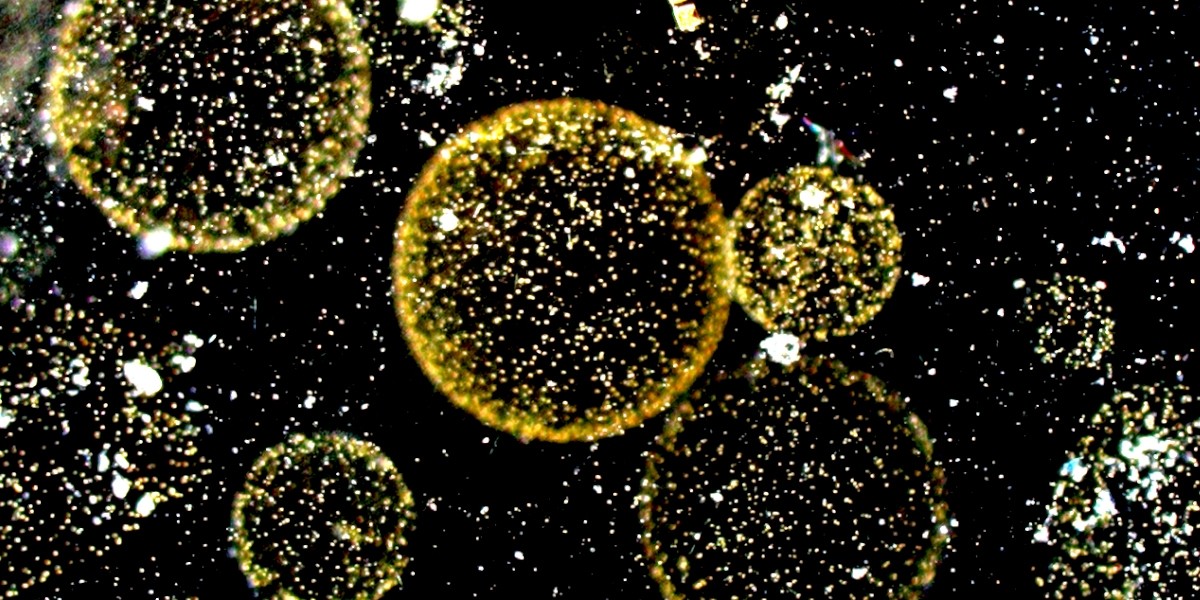 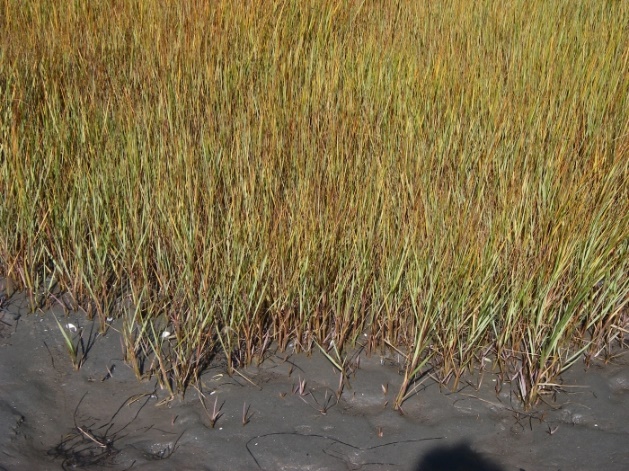 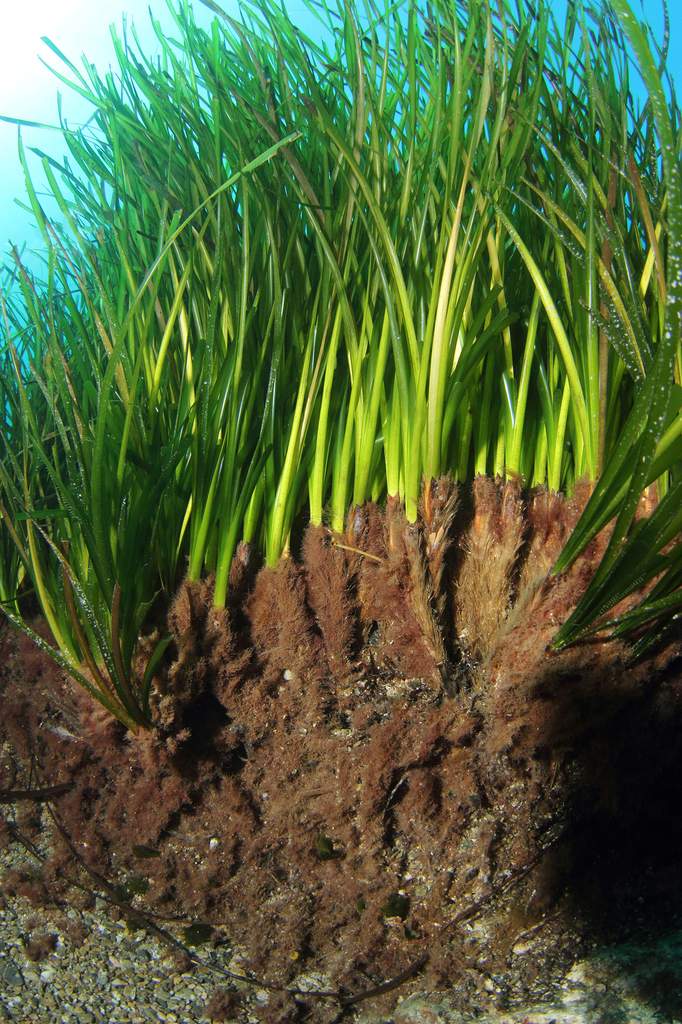 Phytoplancton
(e.g., Phaeocystis globosa ;  Speeckaert et al. (2018), 
Sci Total Environ)
Seagrass
(e.g., Posidonia oceanica ;  
Borges & Champenois (2015), 
Aquat Bot)
Salt marsh plant 
(e.g., Spartina alterniflora ;  
Husband & Kiene (2007), Wetlands)
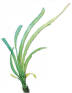 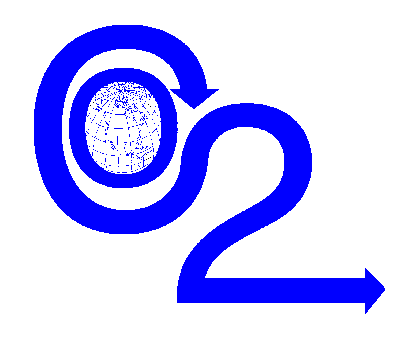 Posidonia oceanica
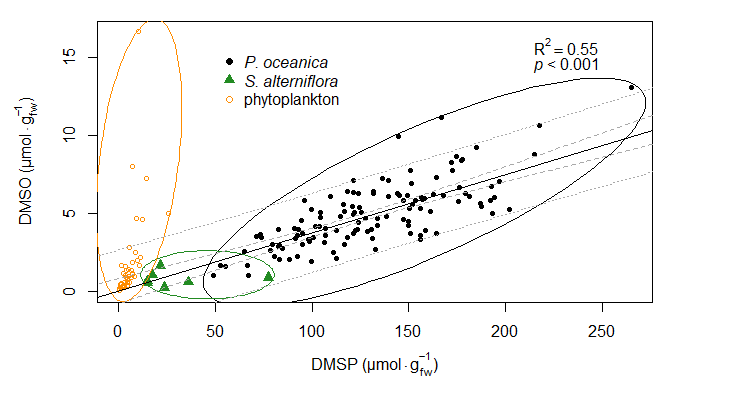 Husband and Kiene (2007), Wetland ; Husband et al. (2012), Environ Exp Bot ; McFarlin and Alber (2013), Mar Ecol-Prog Ser ; Simó and Vila-Costa (2006), Mar Chem
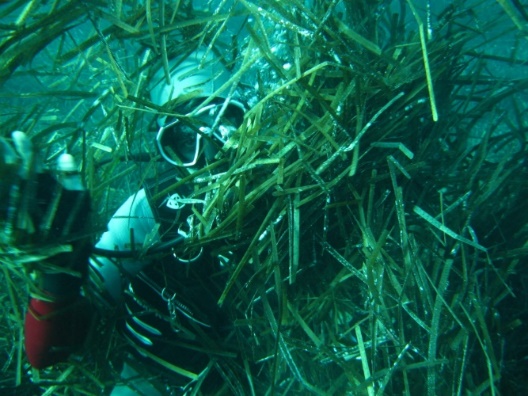 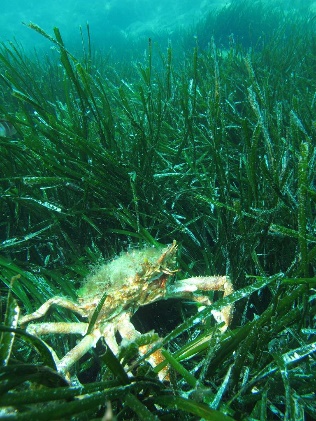 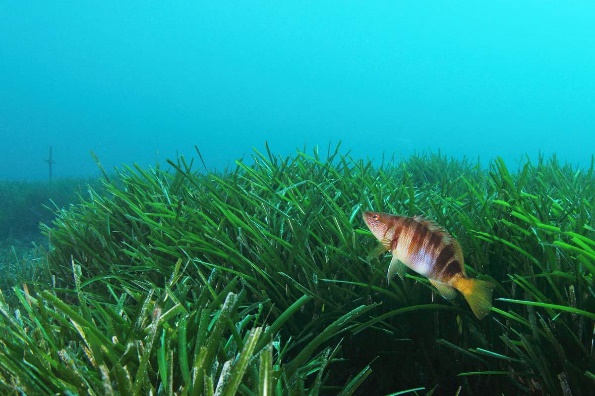 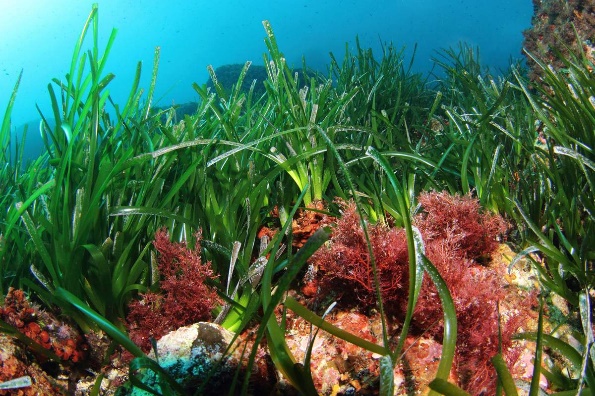 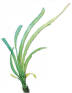 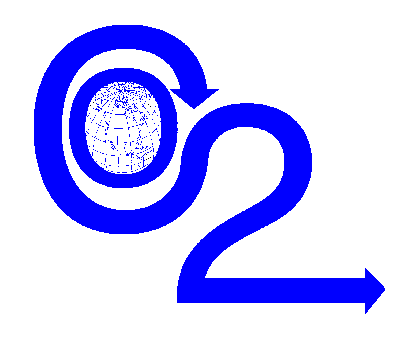 Posidonia oceanica
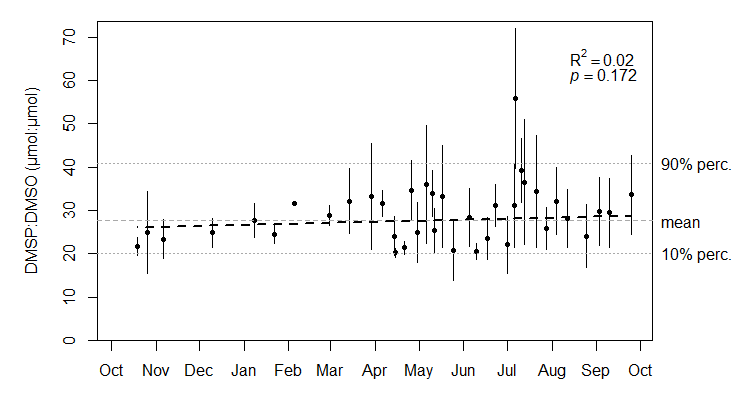 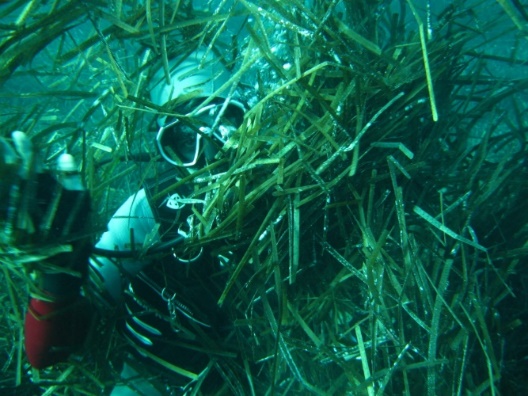 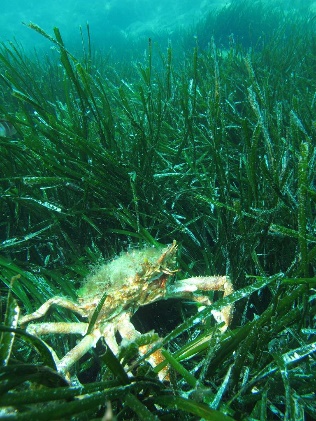 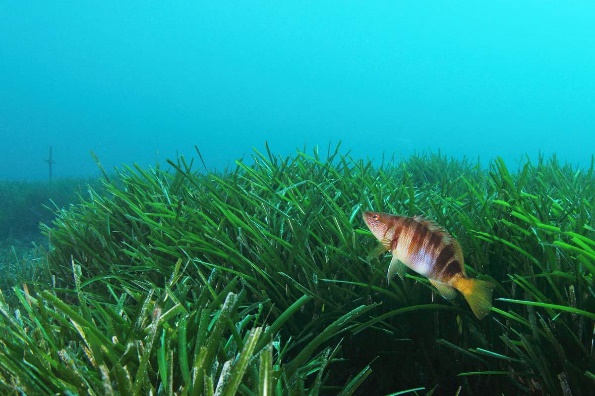 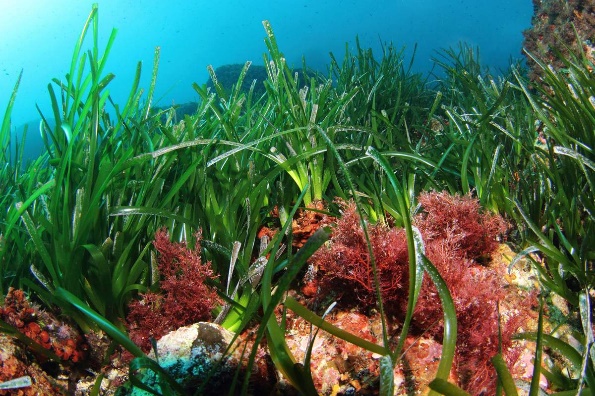 Thanks for your attention
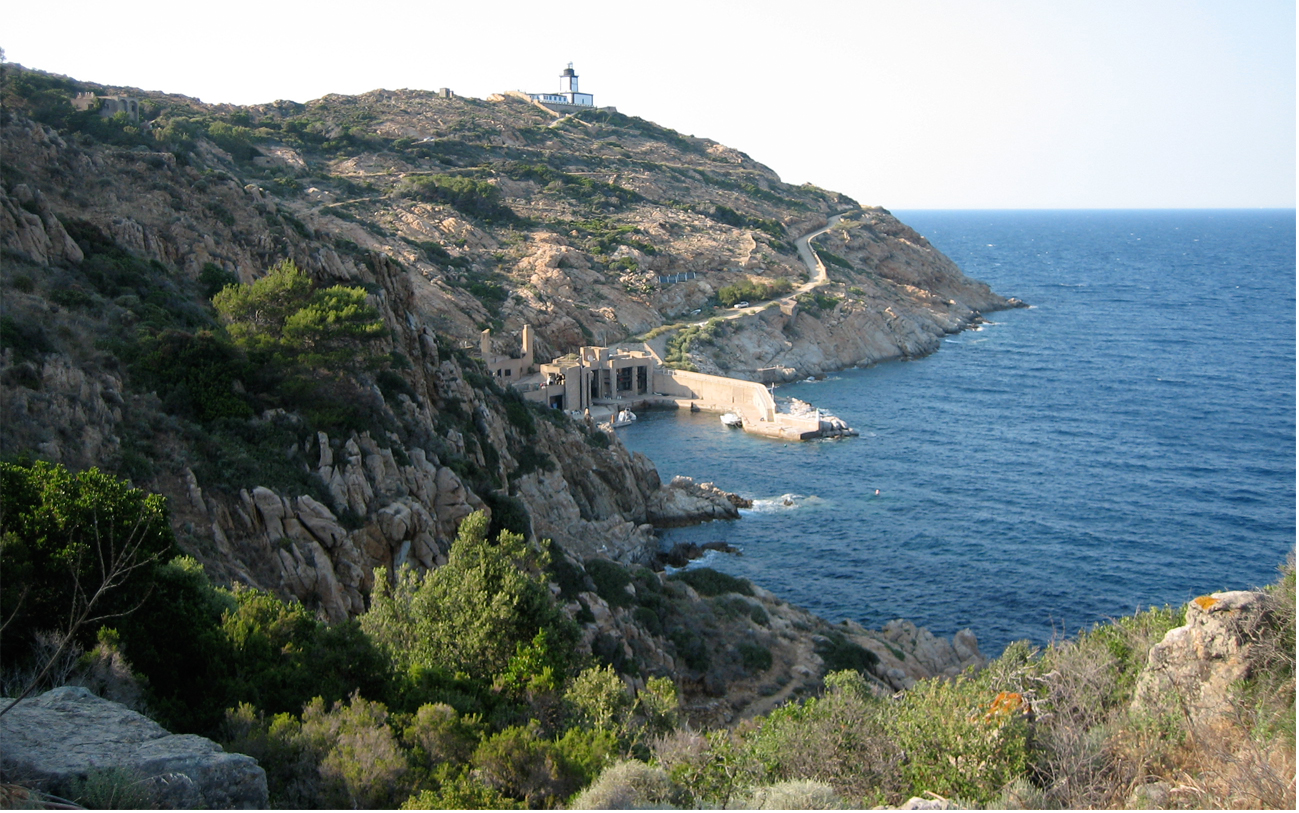